Great Salt Lake Summer Ozone Study (GSLSO3S)
Project Web Page: http://meso2.chpc.utah.edu/gslso3s/
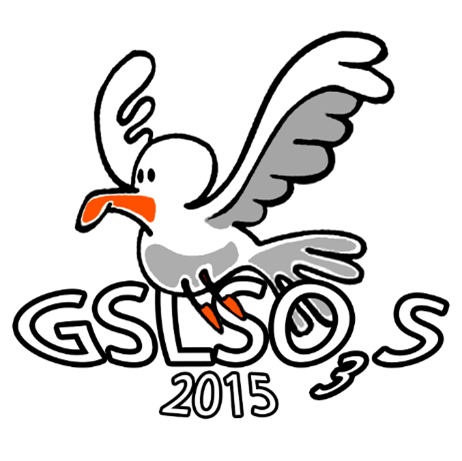 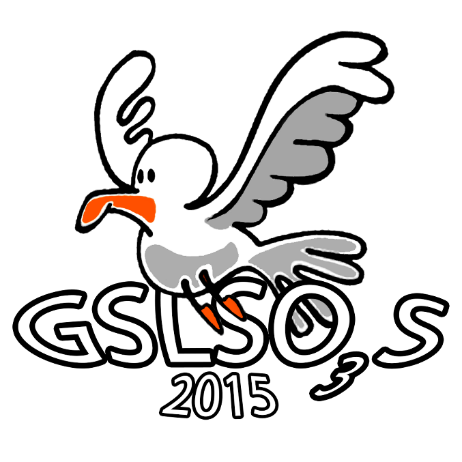 IOP 1 Summary
June 17-18, 2015
Wed-Thu
Website
WordPress Blog
June 8-hr Ozone
Full Daily Description
IOP 1
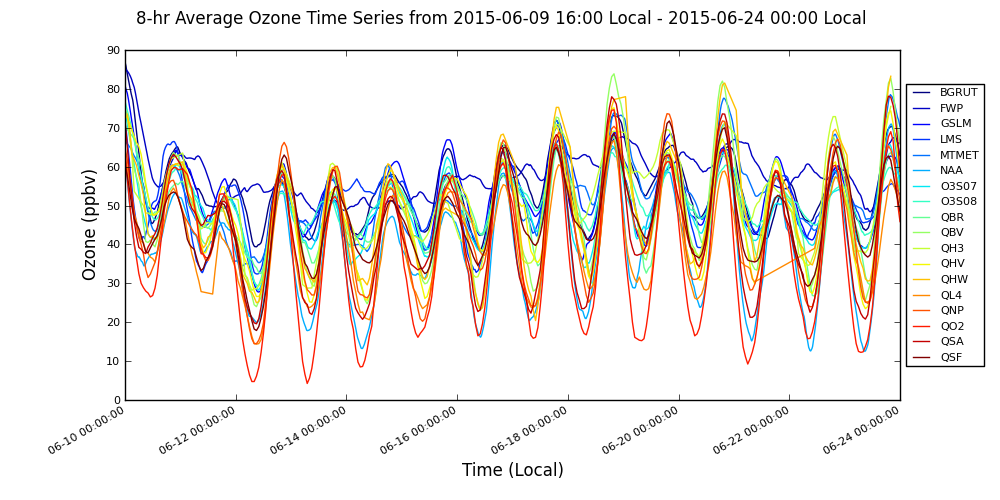 10
11
12
13
14
15
16
17
18
19
20
21
22
23
24
DAQ SL County Forecast
Rain
Ridge/Trough
***High Lake Ozone/High Urban Ozone/High Marsh Ozone
[Speaker Notes: 14 days of 8-hr ozone concentrations from the in-situ stations]
News
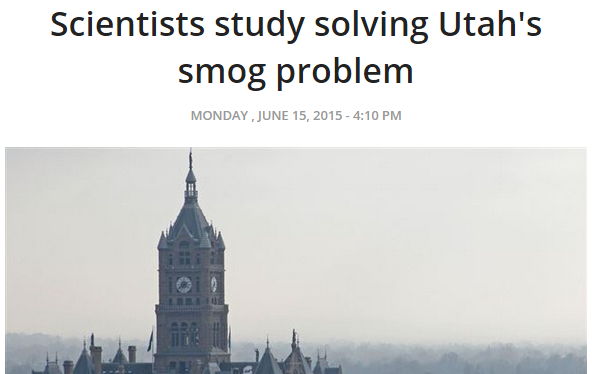 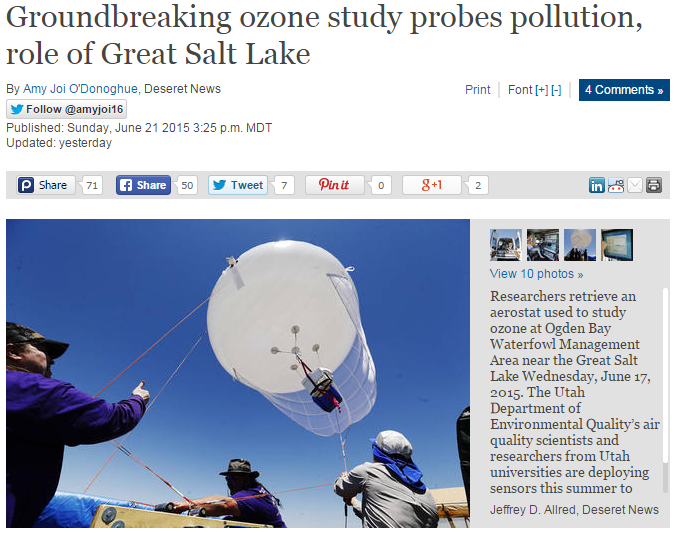 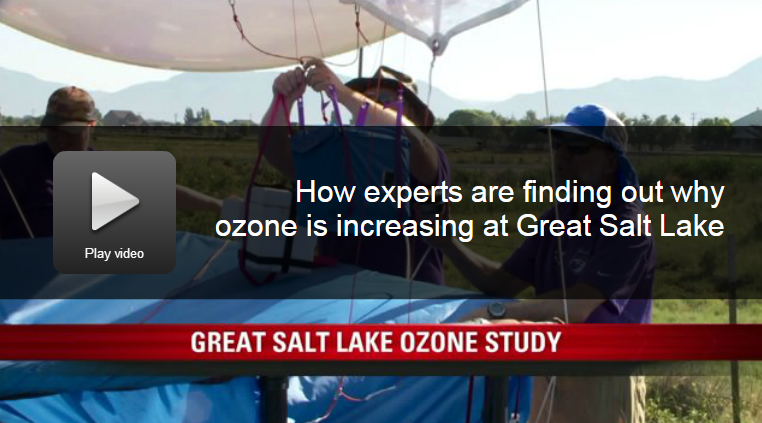 More Stories…
[Speaker Notes: Already have had some attention from the press. Even Randy Martinez was interviewed!]
Operations
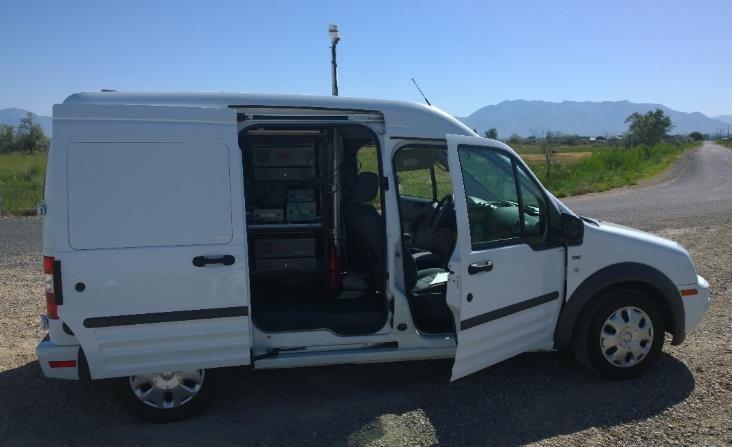 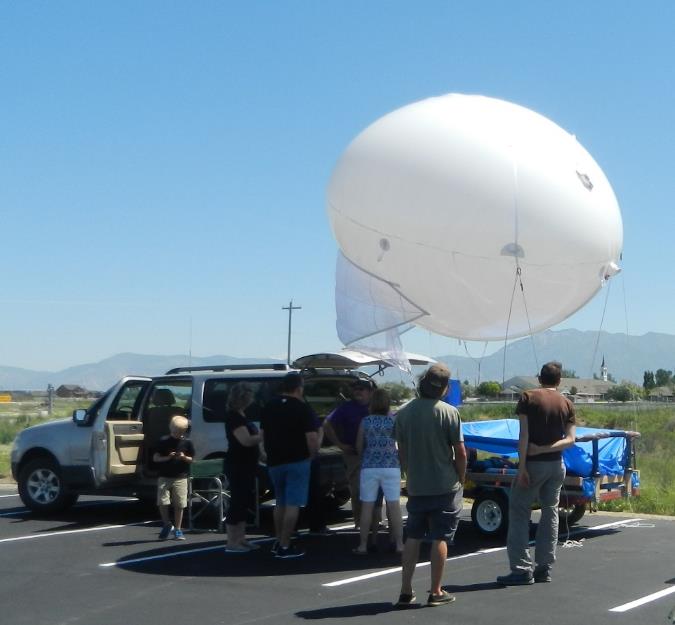 Nerdmobile
Ogden Bay
Truck
TRAX
KSL Chopper 5
17+ in situ
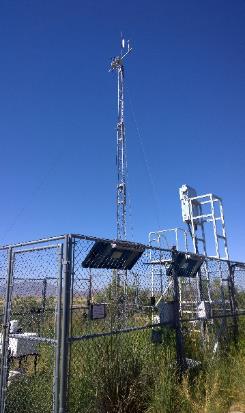 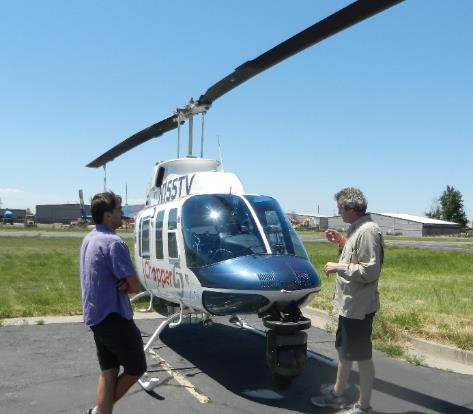 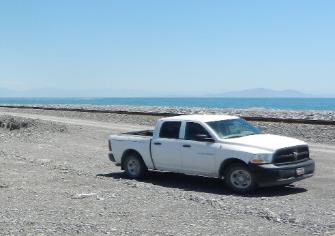 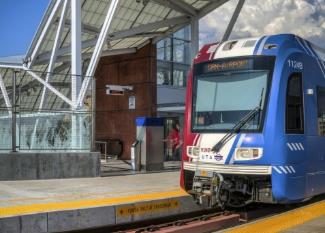 [Speaker Notes: Aside from the 17+ in-situ stations, IOP 1 had a large observation fleet of mobile units and a balloon.]
Nerdmobile
Transects between North Ogden, Antelope Island, and SLC Airport
Wednesday – 3 transects
Start 9:30 AM
End 7:00 PM
Thursday – 4 transects
Start 10:35 AM
End 8:20 PM


Messy data being processed
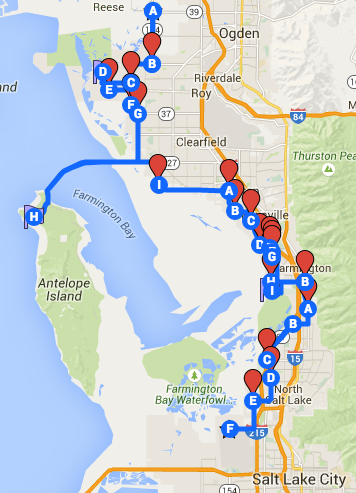 Ogden Bay
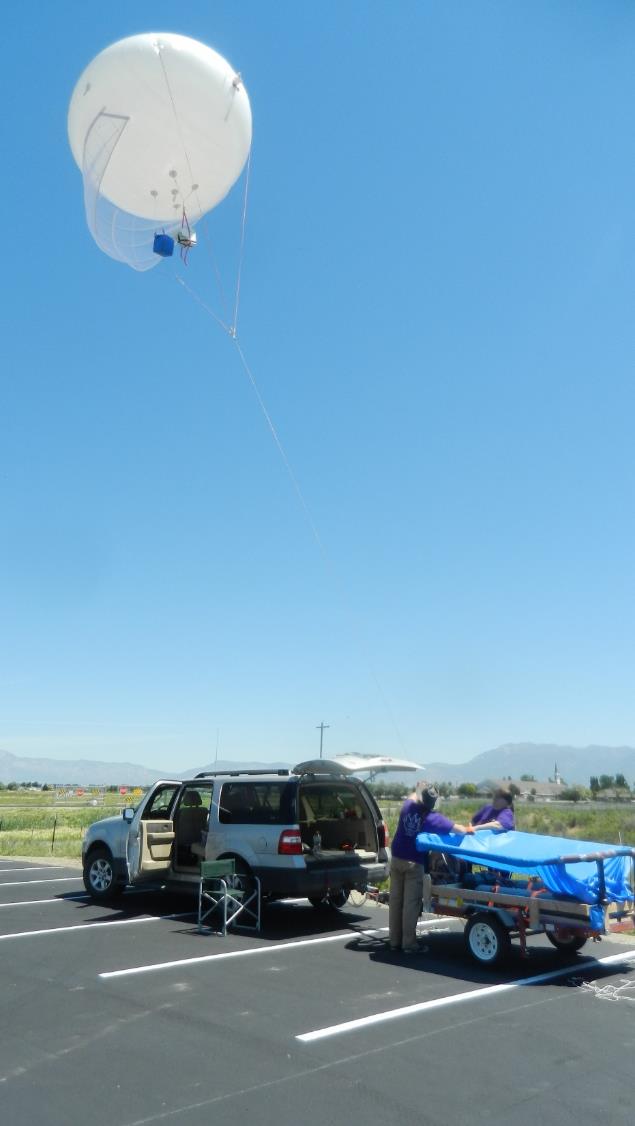 Data Available on FTP server
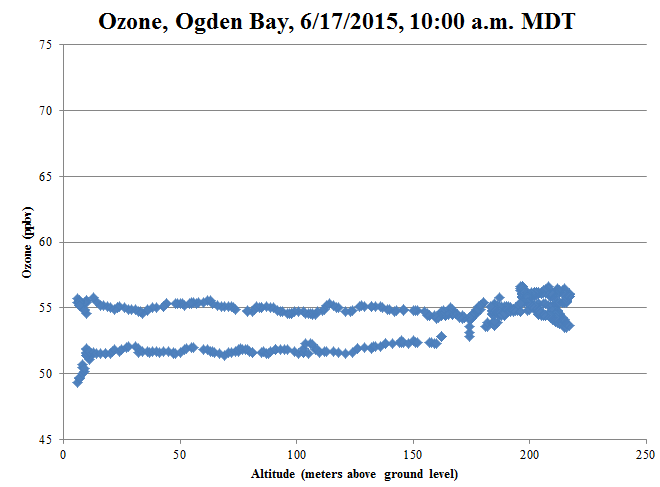 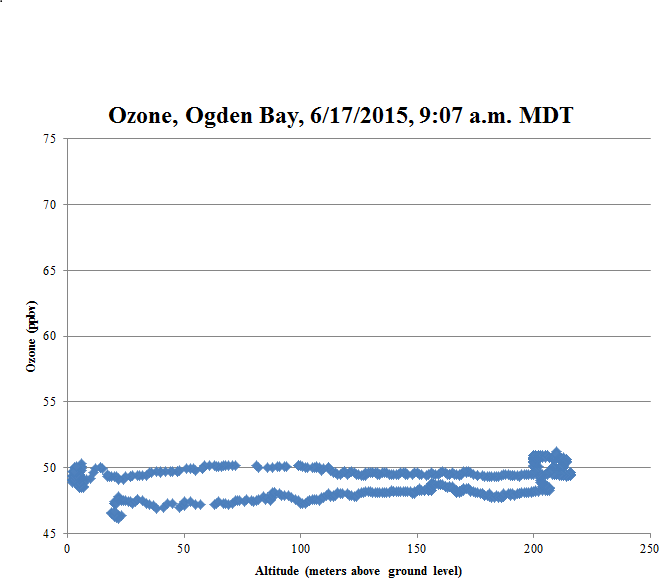 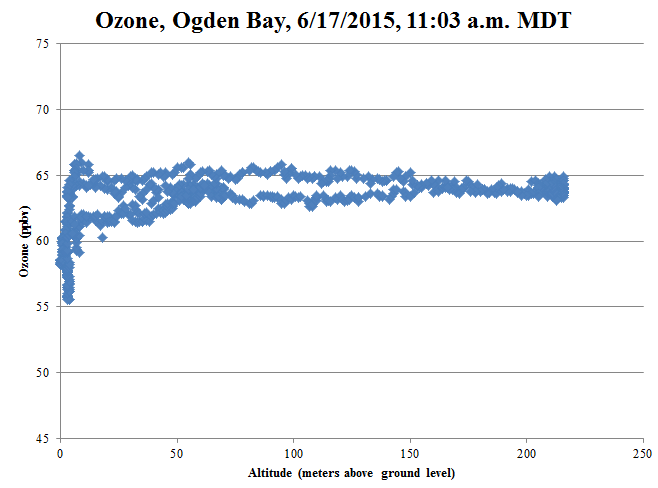 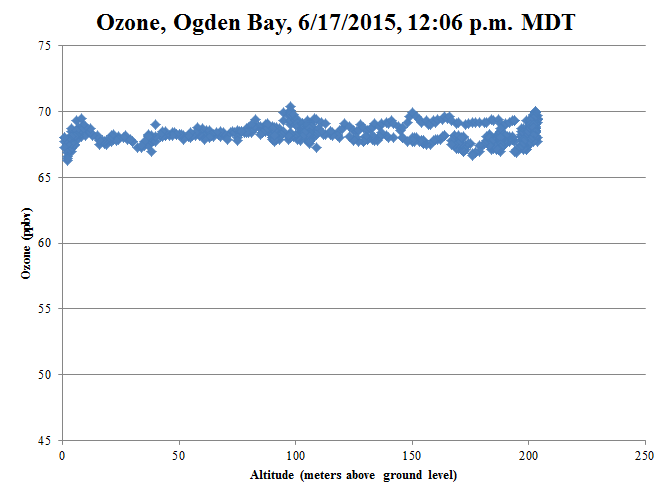 UU Truck 1 and 2
Wednesday
Promontory Point
Start 7:45 AM
End 6:00 PM
I-80 to Badger Island
Start 9:00 AM
End 1:30 PM

Thursday
Promontory Point
Start 7:00 AM
End 8:00 PM
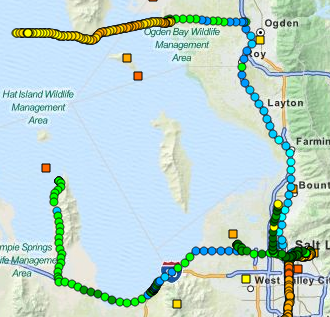 TRAX
Wednesday
Red Line
Thursday 
Green Line
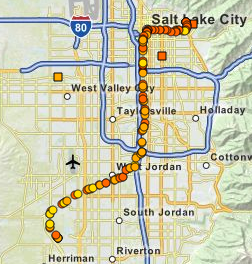 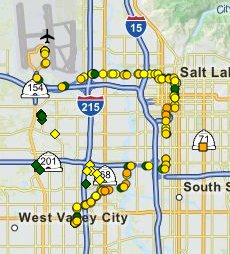 KSL Chopper 5
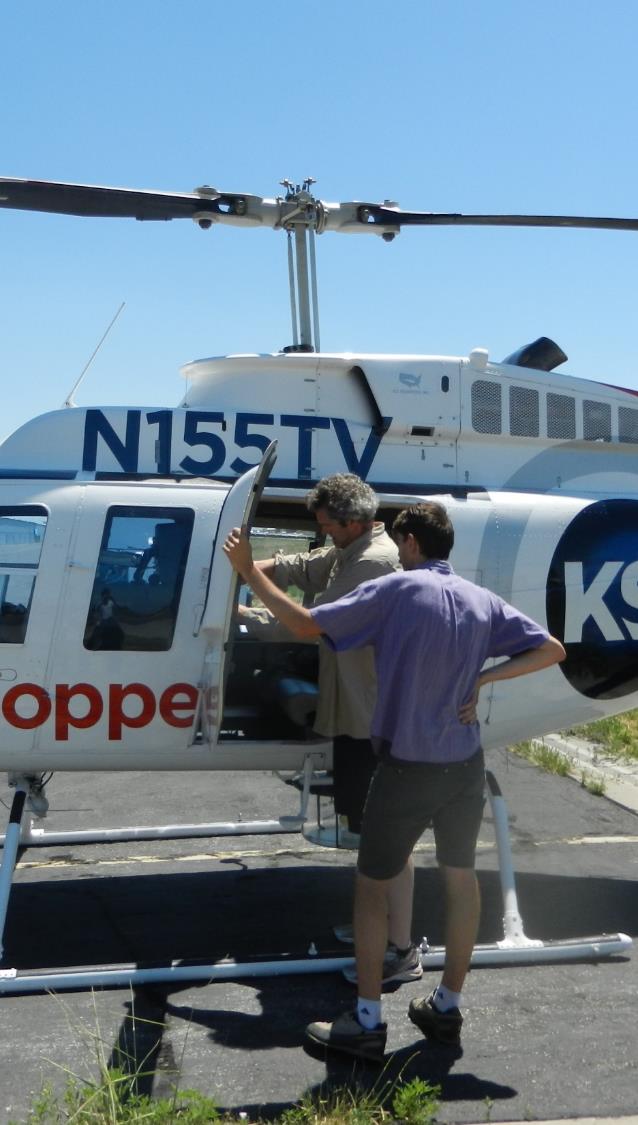 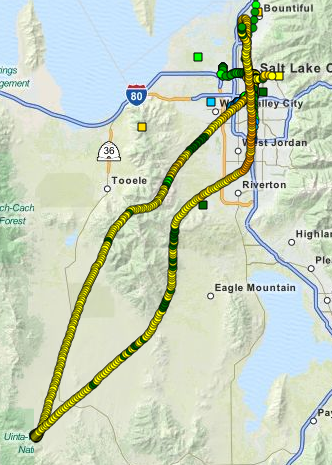 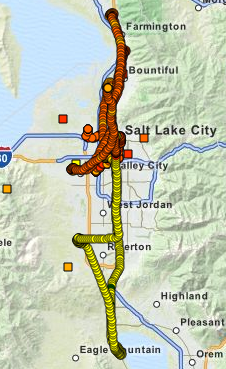 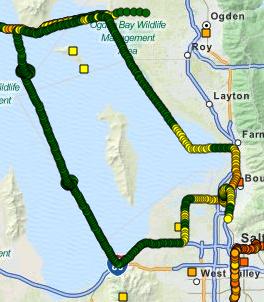 Wednesday Afternoon
Thursday Evening
Thursday Afternoon
Other Observations
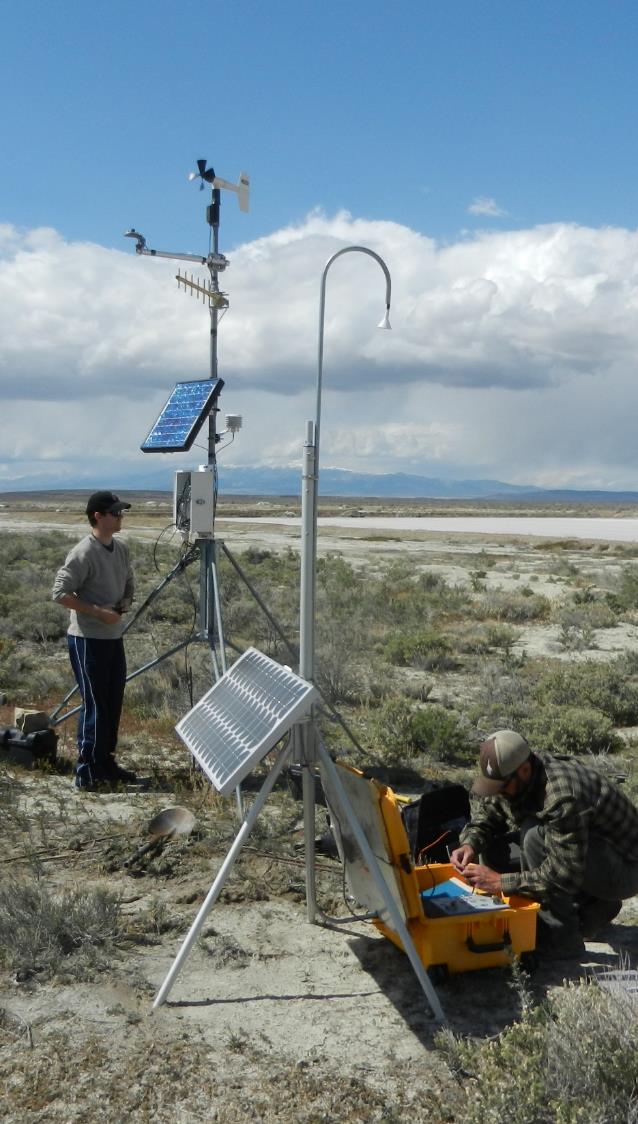 17+ in situ observations
Sodars
Badger Island
Landfill
Ceilometers
Lidar
MesoWest
Conway Trucks
Sodars
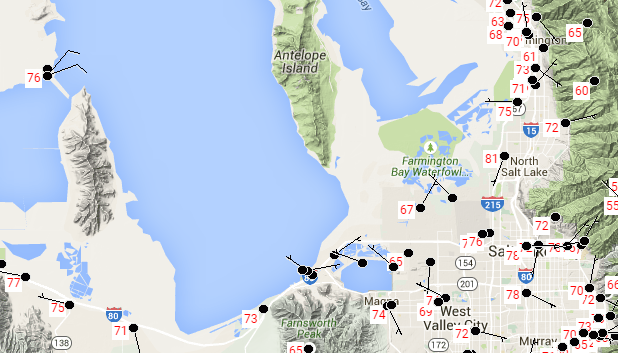 Badger Is.
SLC Landfill
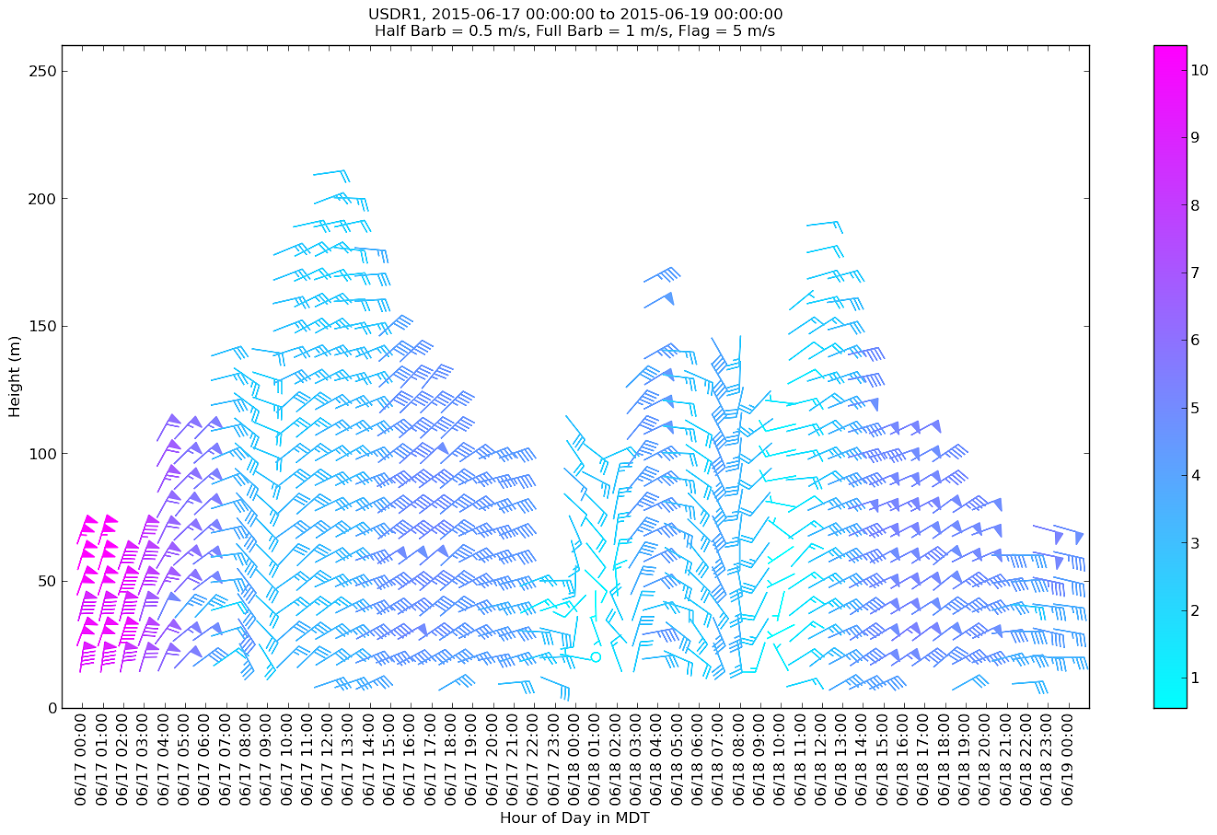 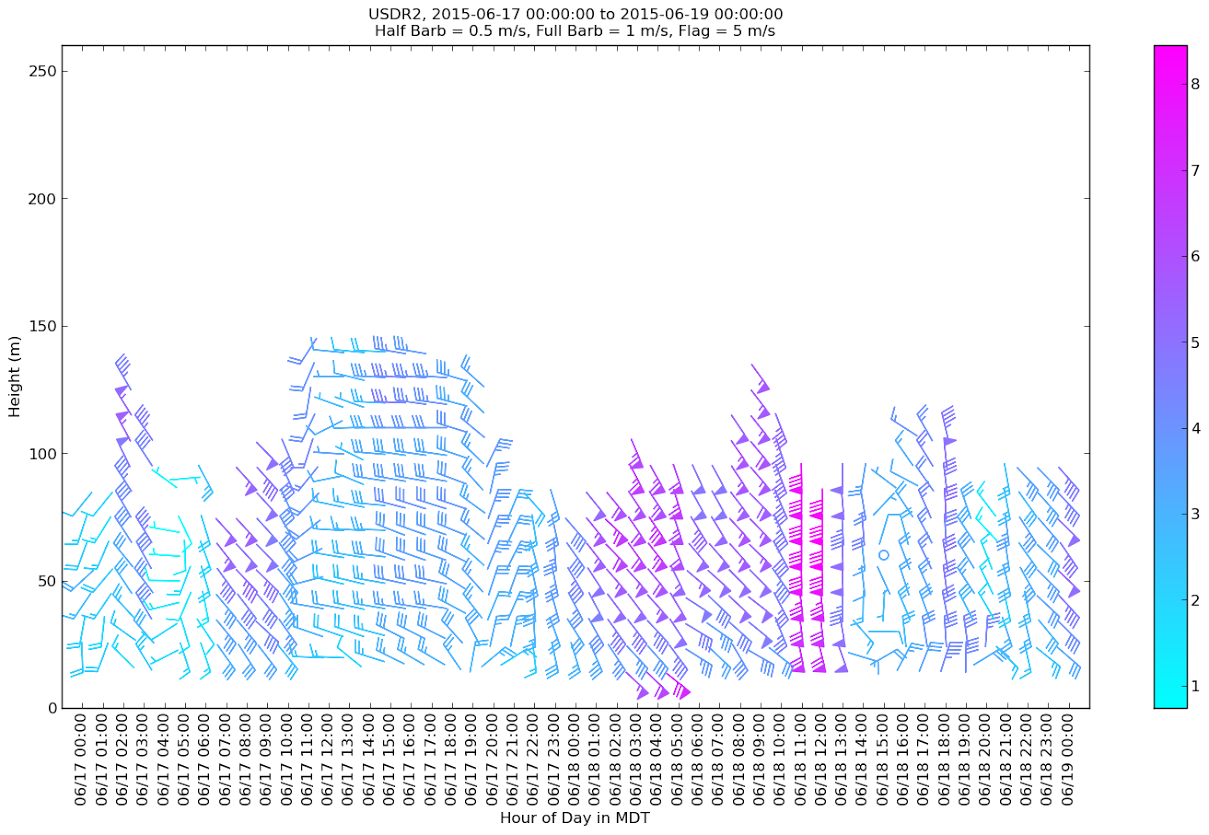 Lake Front
[Speaker Notes: Sodar 3 will be available next IOP]
High Ozone Observed When Crossing Lake Breeze Front
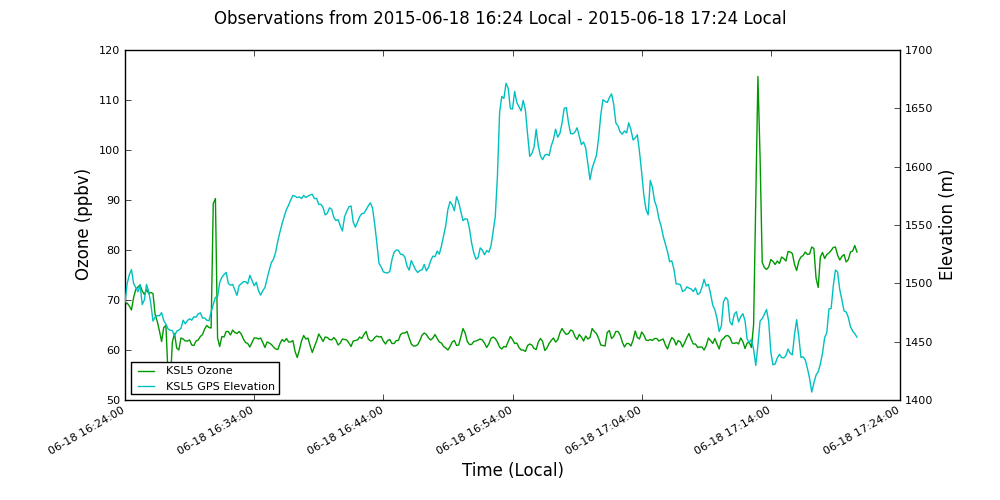 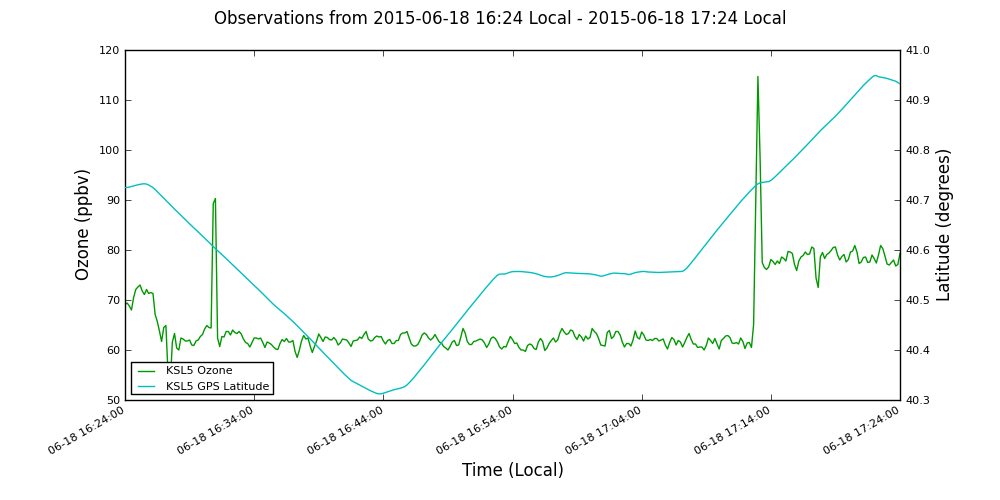 Lake breeze carried higher ozone concentrations  into the Salt Lake Valley with peak concentrations at leading edge of the front
KSL Chopper flew threw through lake breeze front on June 18 at 4:15 and 5:13 PM
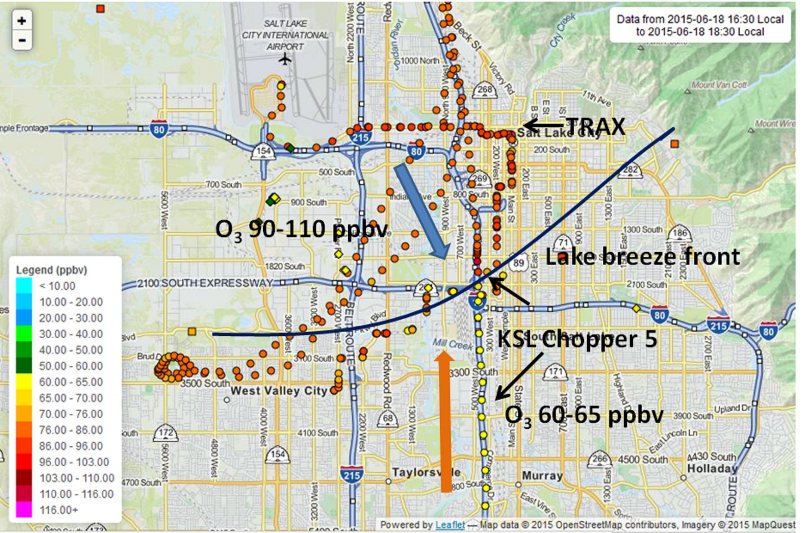 Putting All the Observations Together: Afternoon push of high ozone over Lake into Salt Lake Valley behind Lake breeze front
June 18, 3 PM
June 18, 5 PM
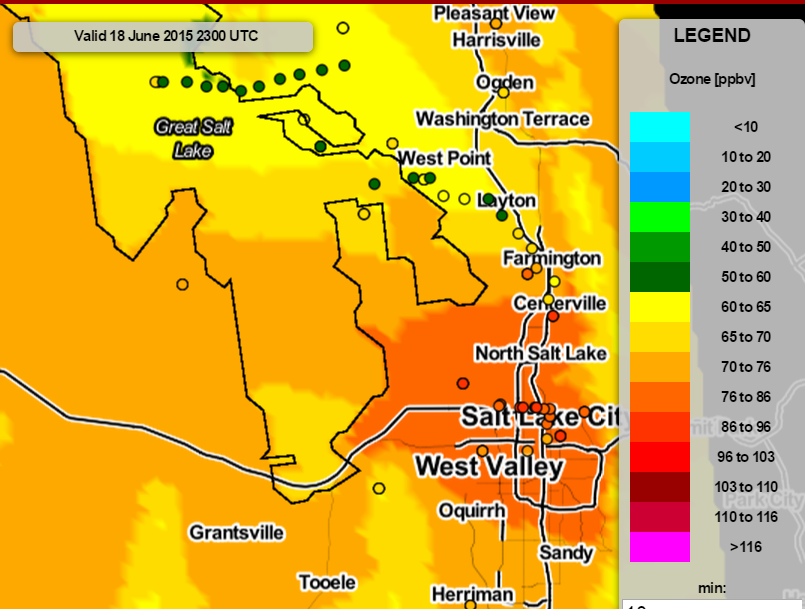 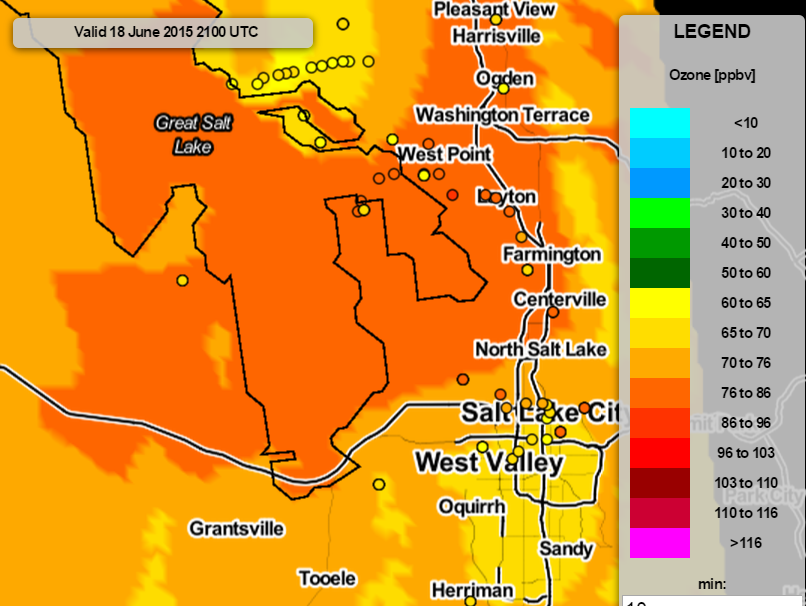 Weather Summary
NAM Analysis: 2015061900 z run
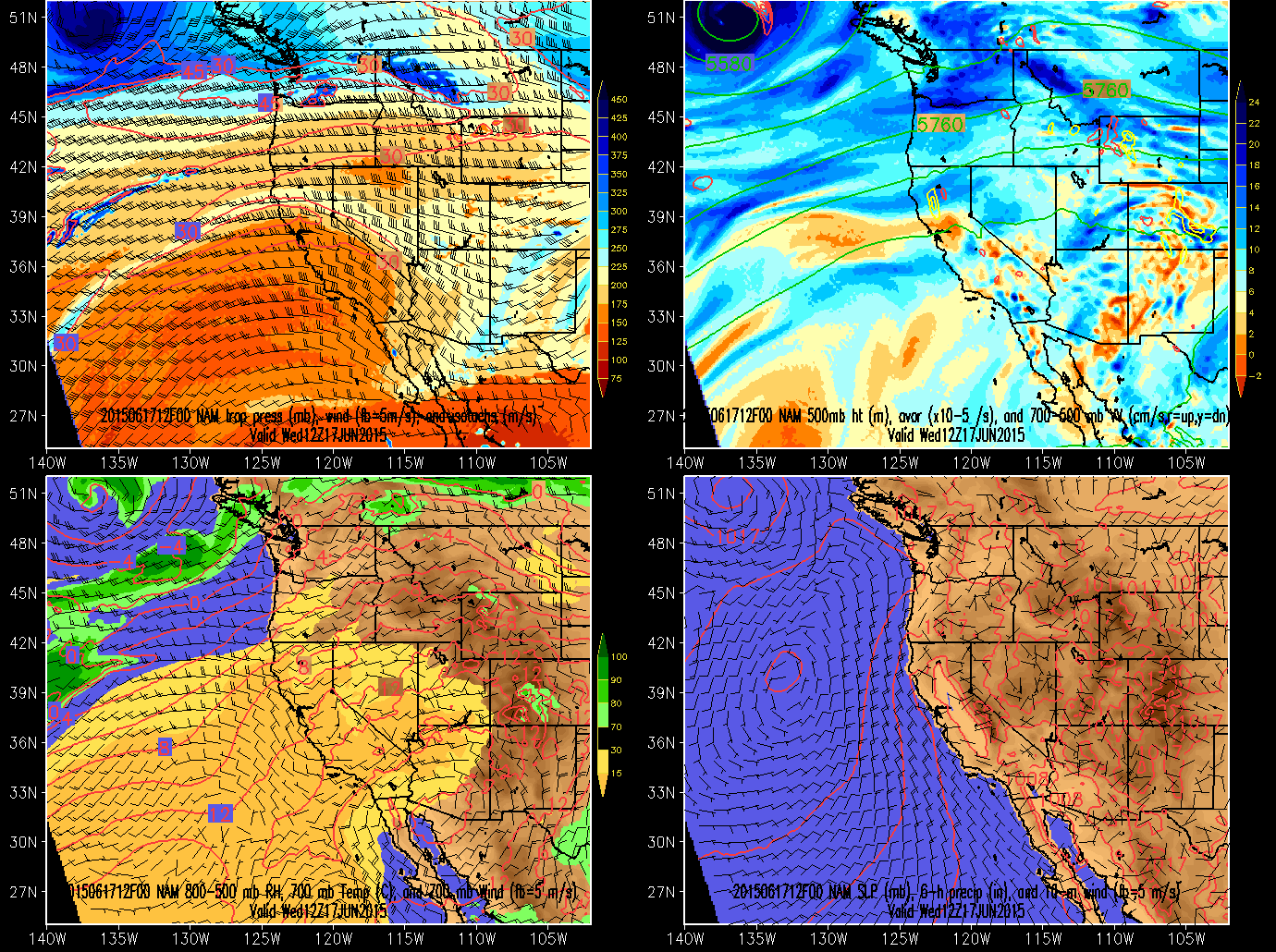 Drying conditions
Mostly Clear Skies
No Precip.
No Smoke
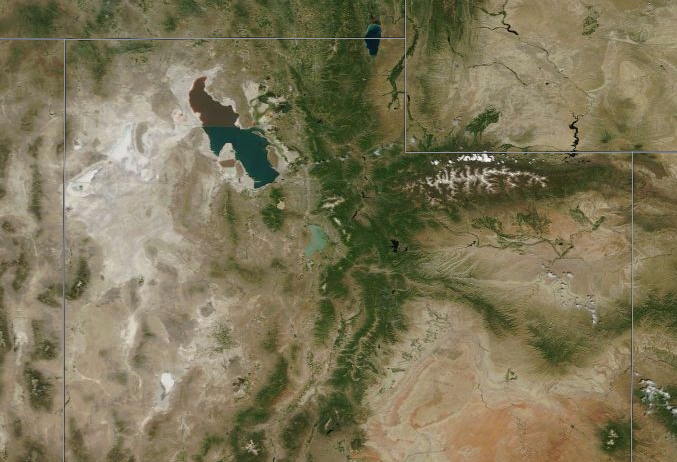 MODIS 
June 18, 2015, 12:009 PM (18:09 UTC)
[Speaker Notes: Smoke from California fires came to Utah around Saturday]
Weather Summary
June 18, 6:00 PM (00 UTC) Sounding
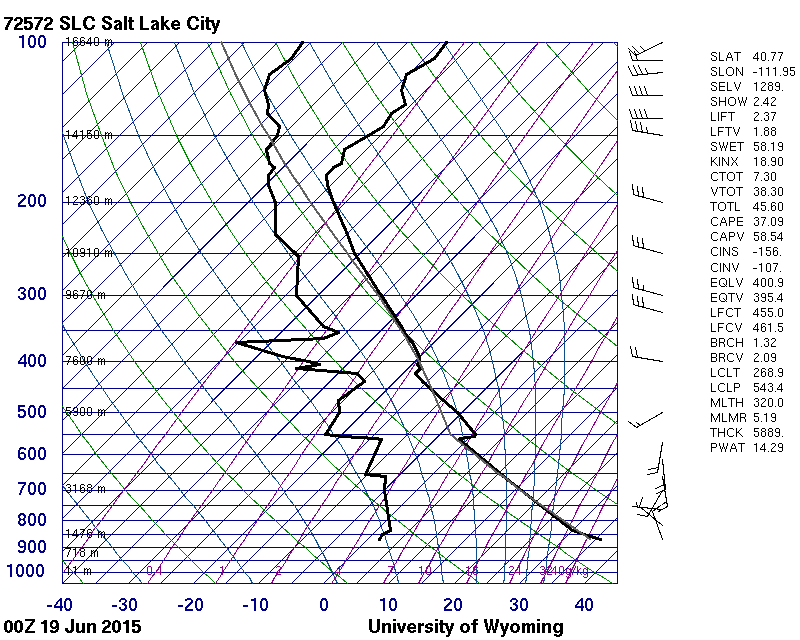 Well mixed boundary Layer
Valley max temps >90 °F
Near lake max temps >85 °F
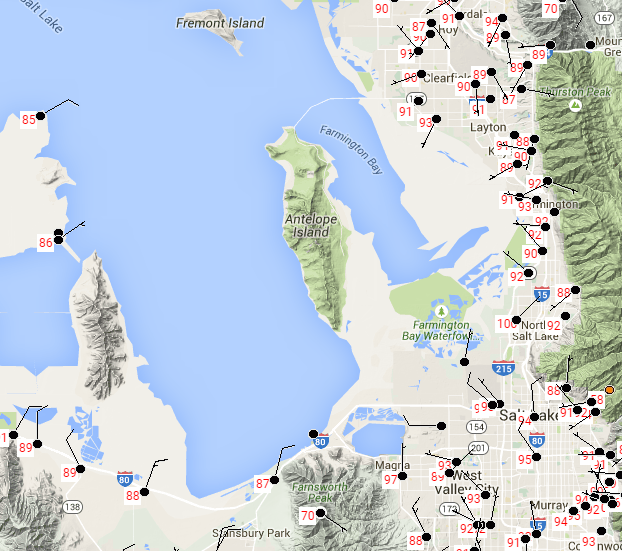 Note: 00 z sounding on June 18 is unavailable
HRRR Soundings
Thursday Max Temperatures
Neil Armstrong Camera
Time Lapse:
June 17, 6:20 PM –June 18, 6:00 PM
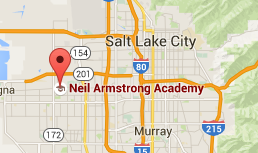 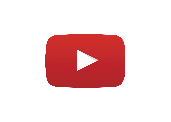 Click for video ->
Lake Breeze
KSL Chopper flew threw through lake breeze front on June 18 at 4:15 and 5:13 PM (23:23 UTC).
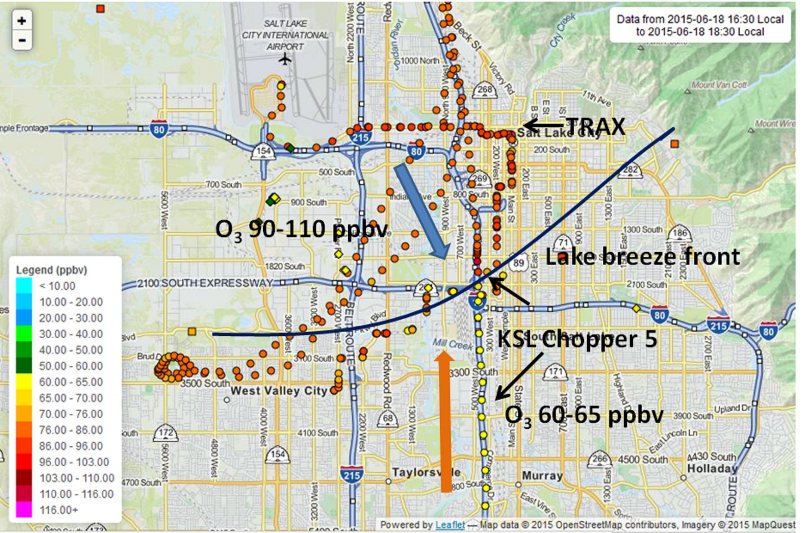 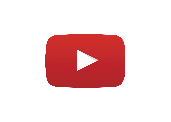 Click for video ->
High Ozone Observed When Crossing Lake Breeze Front
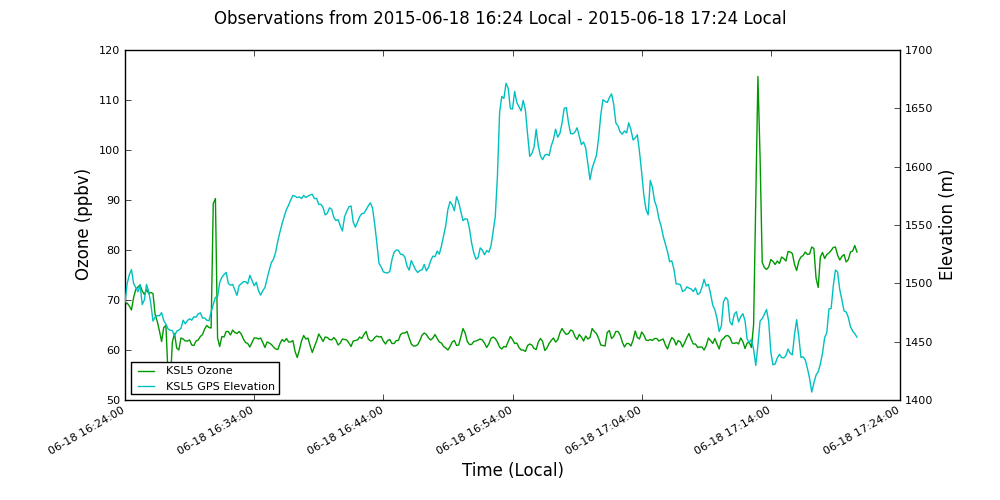 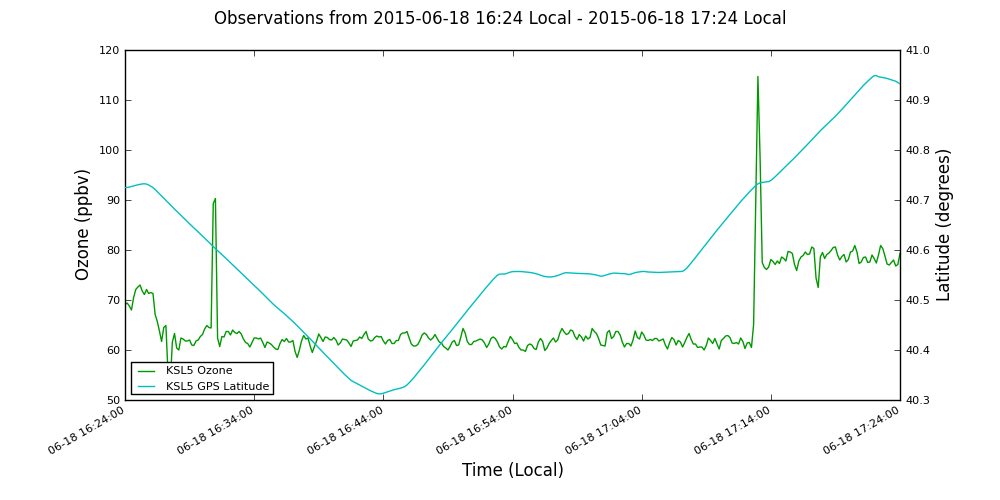 In-situ Ozone Summary
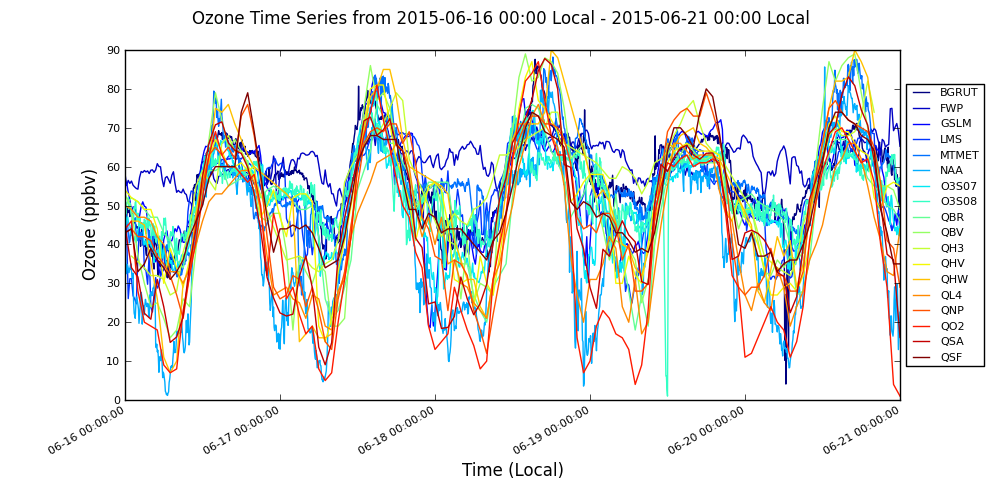 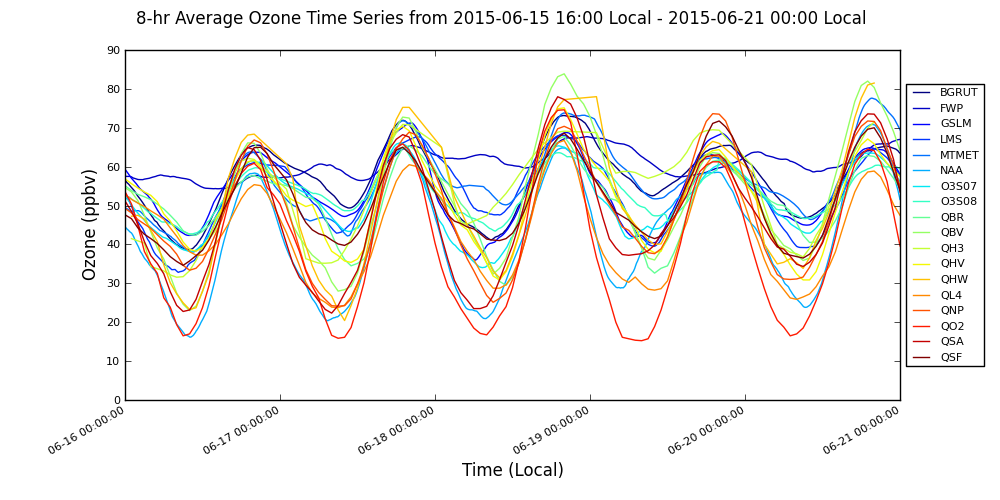 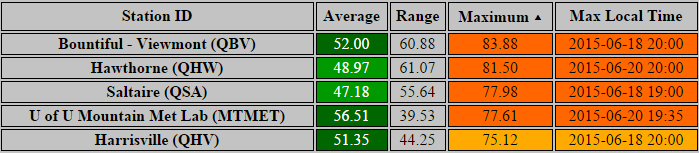 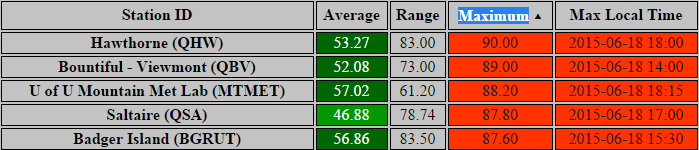 June 8-hr Ozone
Full Description
IOP 1
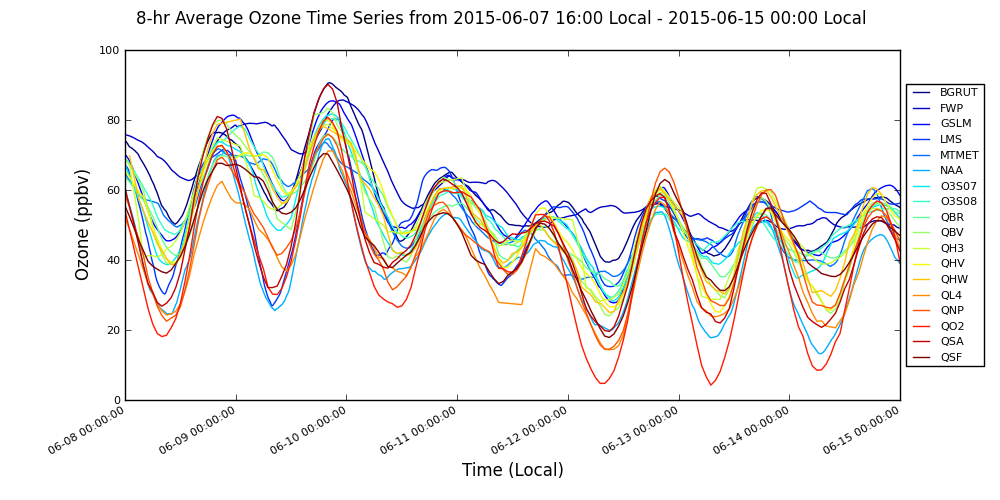 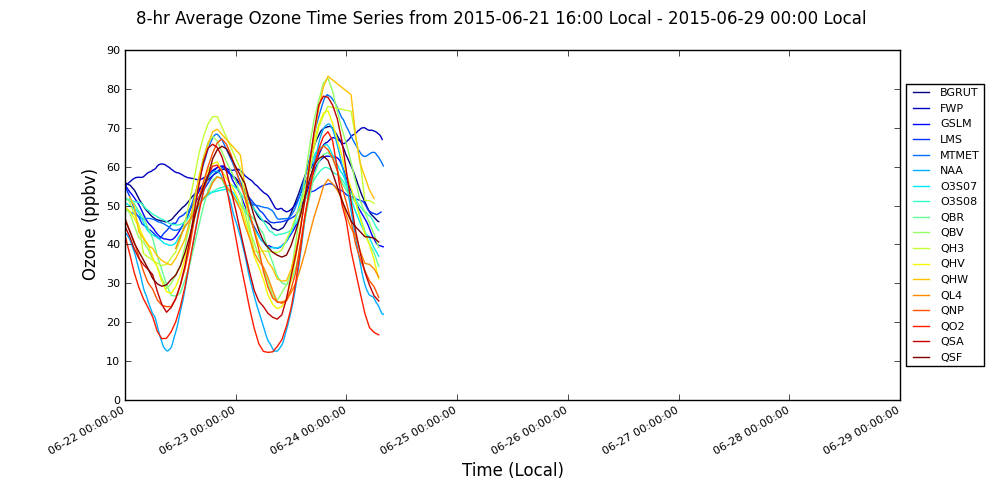 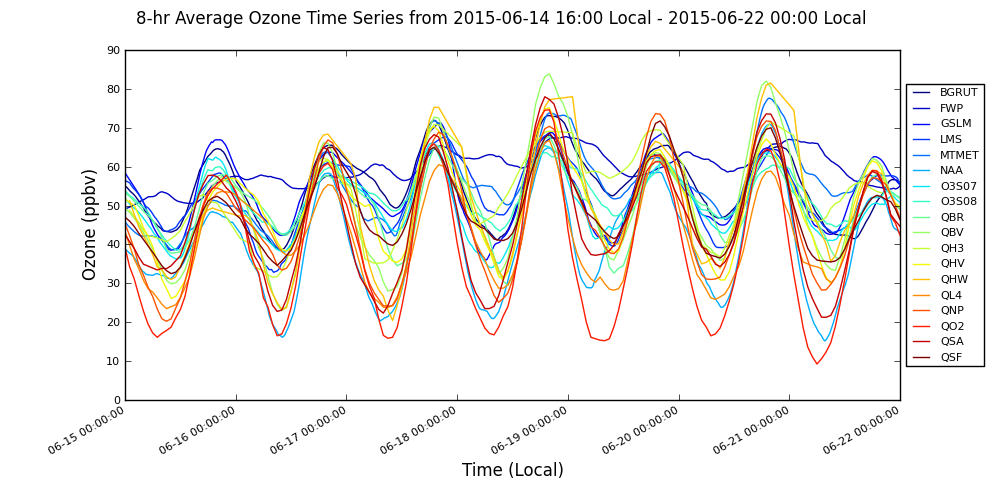 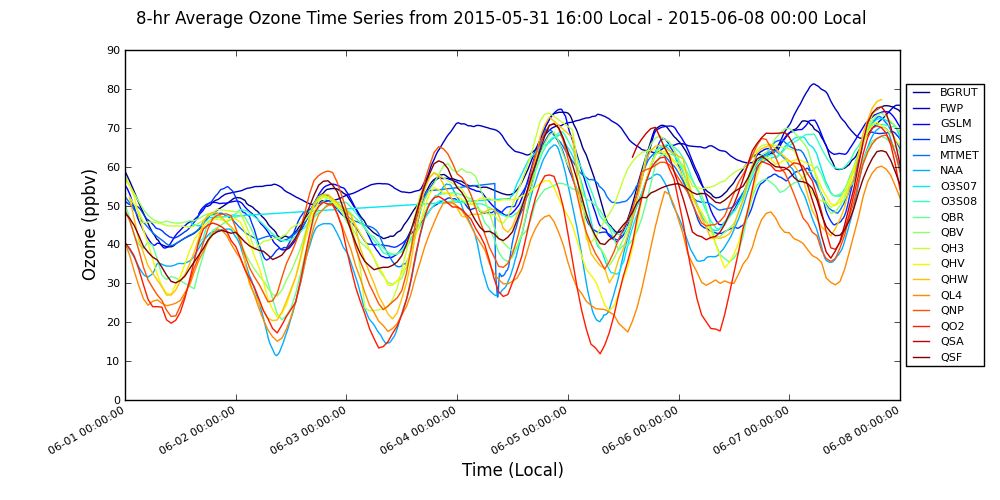 1
2
3
4
5
6
7
8
9
10
11
12
13
14
15
16
17
18
19
20
21
22
23
24
DAQ SL County Forecast
Rain
Ridge/Trough
High Lake Ozone/High Urban Ozone/High Marsh Ozone